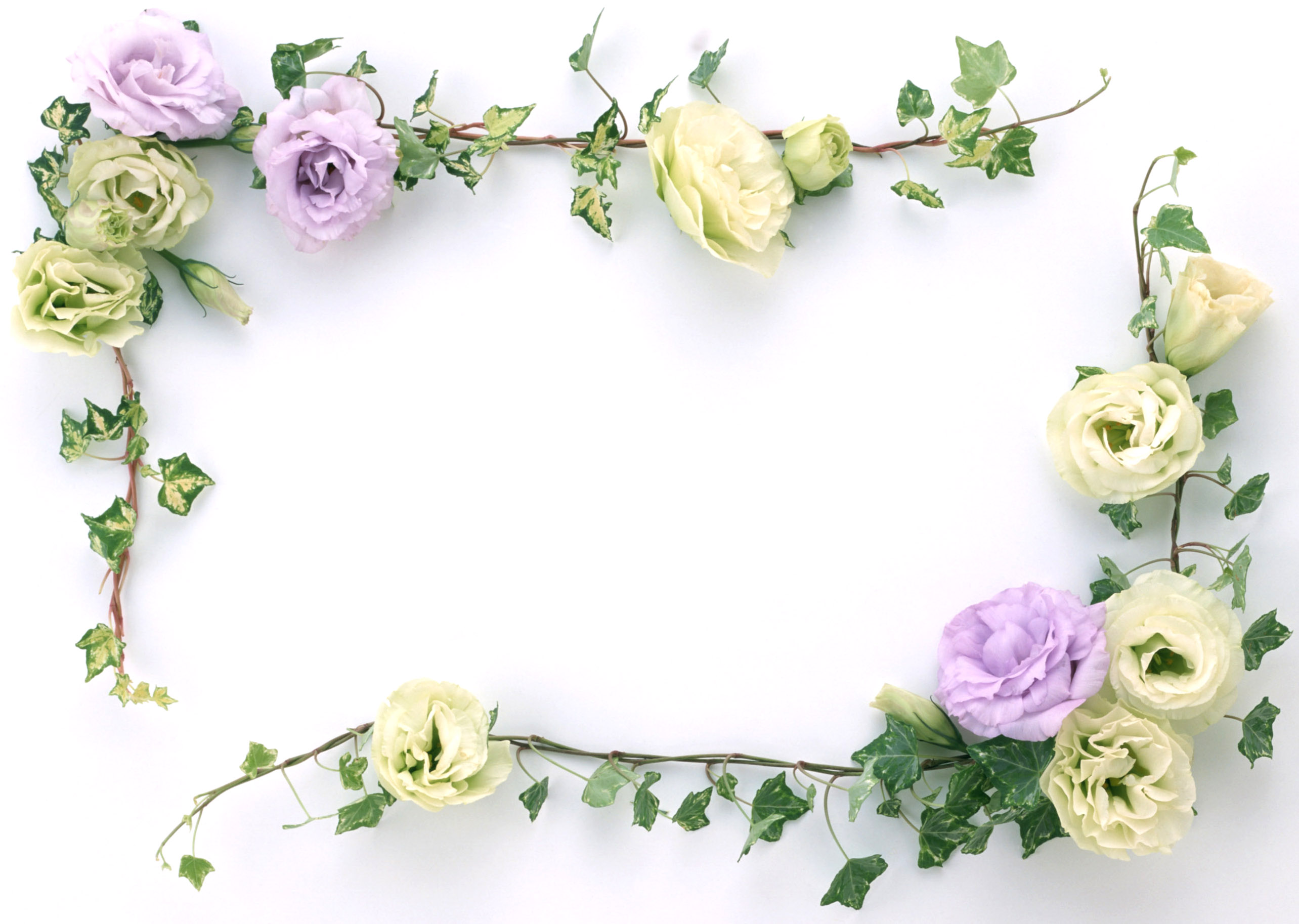 Welcome to class 3B!
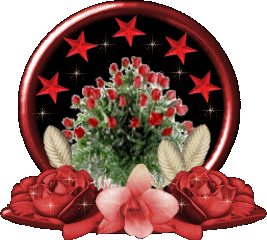 Teacher: Vu Thi Thuy Hue
Ngoc Thuy Primary School.
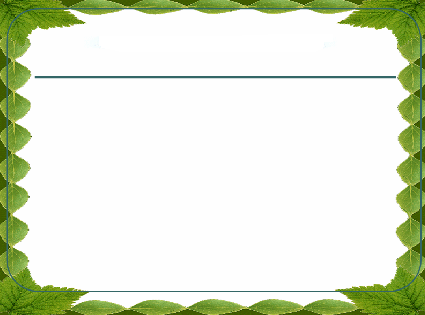 Warm up and review
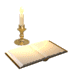 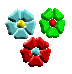 I- Phonic.
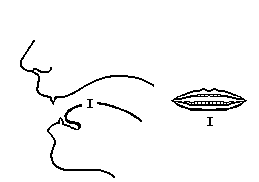 /i/
i
it
What colour is it ?
*Cách phát âm: Lưỡi đưa hướng phía trên và ra phía trước, khoảng cách môi trên và môi dưới hẹp, mở rộng sang 2 bên.
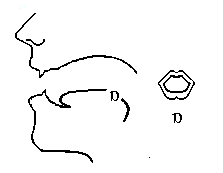 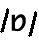 o
orange
It’s orange.
*Cách phát âm: Nguyên âm này ở giữa âm nửa mở và âm mở đối với vị trí của lưỡi, phát âm tròn môi.
Tuesday, December 9th 2014.
Unit 9: What colour is it ?
Lesson 3 - Period 59.
1. Listen
What colour is it ?
i
it
It’s orange.
o
orange
Tuesday, December 9th 2014.
Unit 9: Lesson 3- Period 59.
2. Listen and write.
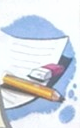 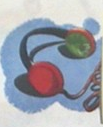 1..……….. is my schoolbag.
2. My favourite colour is …………….
It
orange
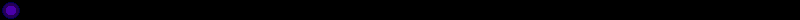 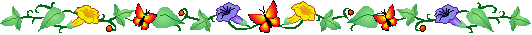 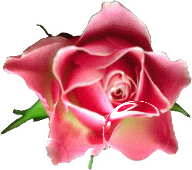 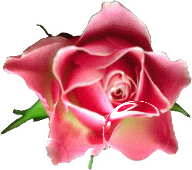 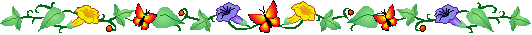 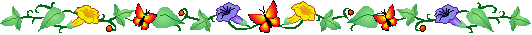 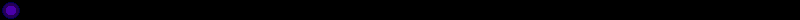 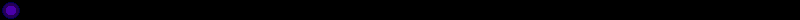 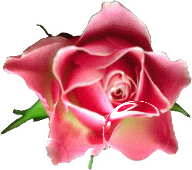 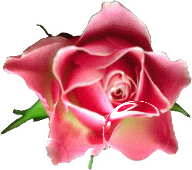 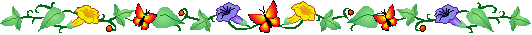 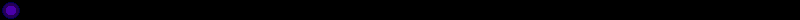 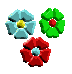 Runrace
LuËt ch¬i:
- Líp chia lµm 2 ®éi; ch¬i trong 2 phót.
§Çu tiªn, mçi ®éi sÏ cö ra mét b¹n lªn viÕt, sau ®ã nhanh chãng vÒ chç chuyÒn bót cho b¹n kh¸c trong đéi lªn viÕt. Cø nh­ thÕ cho ®Õn khi hÕt giê đéi nµo viÕt ®­îc nhiÒu tõ ®óng lµ ®éi chiÕn th¾ng.
* Mçi b¹n chØ ®­îc lªn viÕt 1 lÇn vµ mçi lÇn chØ ®­îc viÕt 1 tõ.
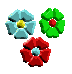 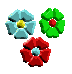 3. Let’s chant.
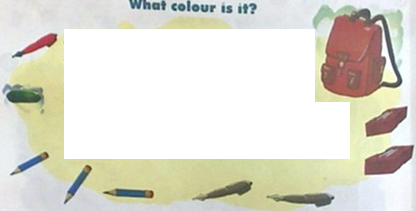 What colour is it ?
It’s red. It’s red.
What colour is it ?
It’s green. It’s green.
What colour is it ?
It’s orange. It’s orange.
What colour are they ?
They’re blue. They’ re blue.
What colour are they ?
They’re brown. They’re brown.
What colour are they?
They’re black. They’re black.
3. Let’s chant.
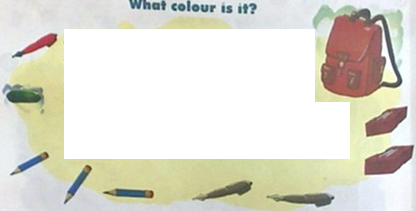 What colour is it ?
It’s red. It’s red.
What colour is it ?
It’s green. It’s green.
What colour is it ?
It’s orange. It’s orange.
What colour are they ?
They’re blue. They’ re blue.
What colour are they ?
They’re brown. They’re brown.
What colour are they?
They’re black. They’re black.
3. Let’s chant.
What colour is it ?
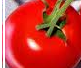 It’s ……….………..
What colour is it ?
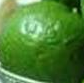 What colour …… ?
It’s ……….………..
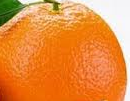 What …………… ?
It’s ……….………..
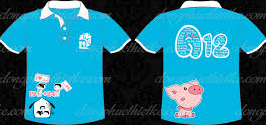 What colour are they ?
They’re ……………
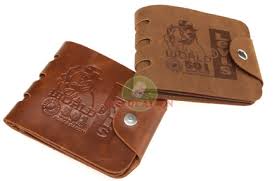 They’re ……………
What colour ………. ?
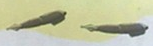 What…………………?
They’re ……………
Tuesday, December 9th 2014.
Unit 9: What colour is it ?
Lesson 3 - Period 59.
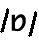 * Cách phát âm của 2 nguyên âm ngắn /i/ và      .
What colour is it ?
i
it
It’s orange.
o
orange
*Chant : Hỏi và trả lời về màu sắc số ít và số nhiều.
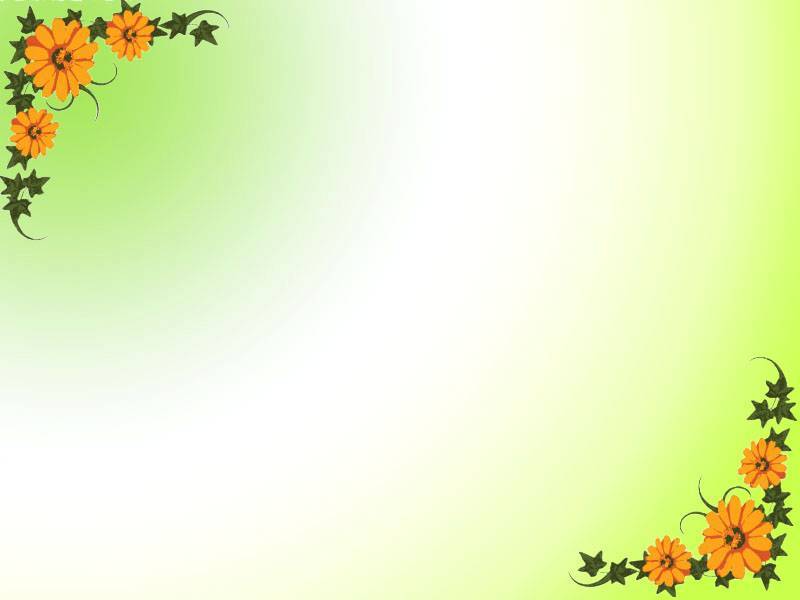 Tuesday, December 9th  2014
Unit 9: What colour is it ?
Lesson 3 - Period 59.
Homework:
- Häc thuéc lßng bµi “chant”.
-T×m  c¸c tõ cã chøa ch÷ c¸i “i” ®­îc ph¸t ©m nh­ ©m /i/ ng¾n vµ c¸c tõ cã chøa ch÷ c¸i “o” ®­îc ph¸t ©m nh­ ©m      ng¾n.
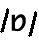 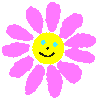 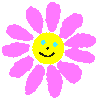 Thank you very much.
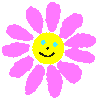 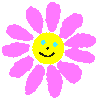 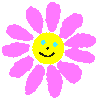 Good bye - See you again
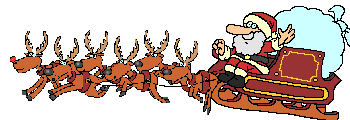 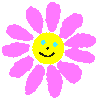 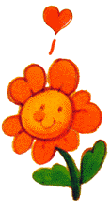 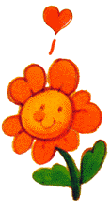 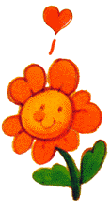 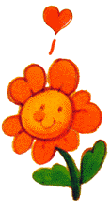 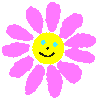 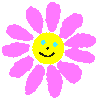